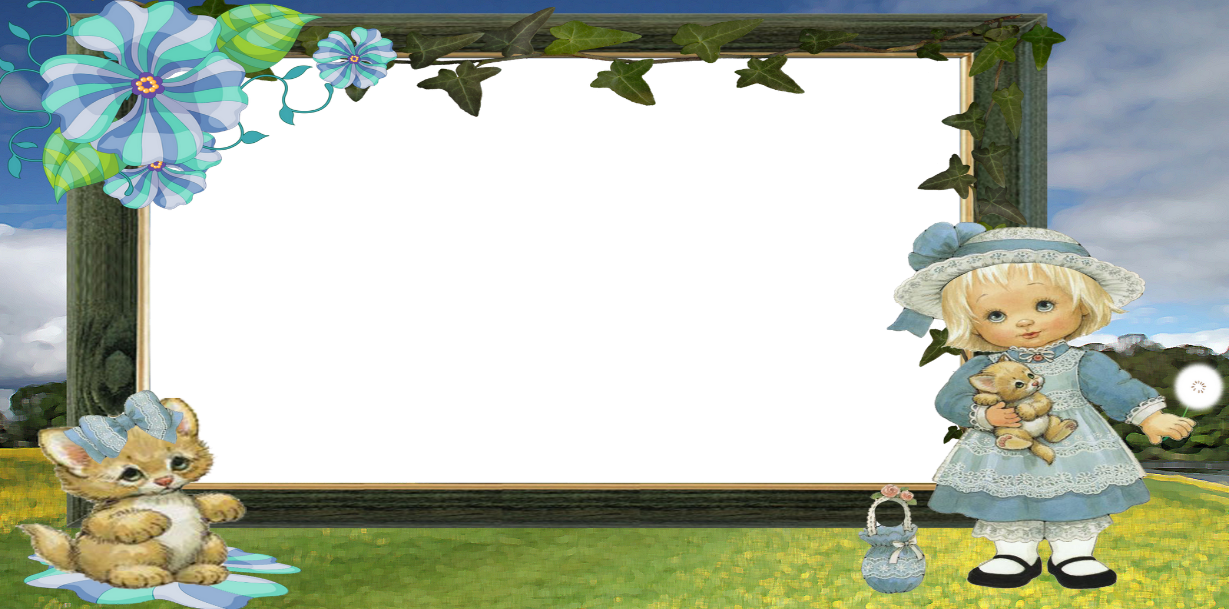 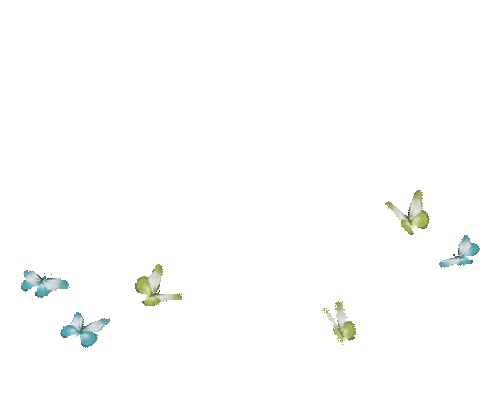 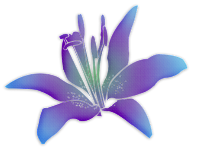 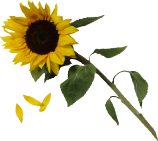 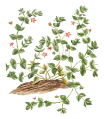 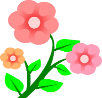 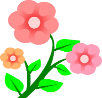 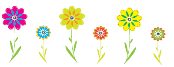 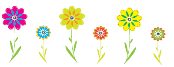 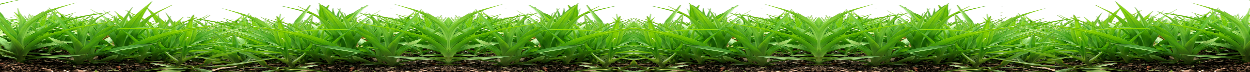 ত
স্বা
গ
ম
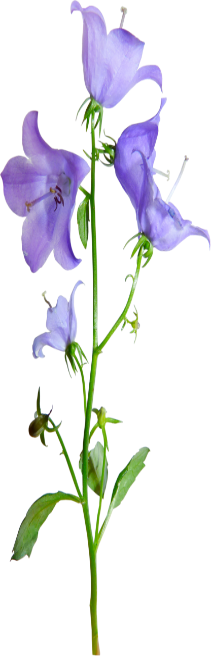 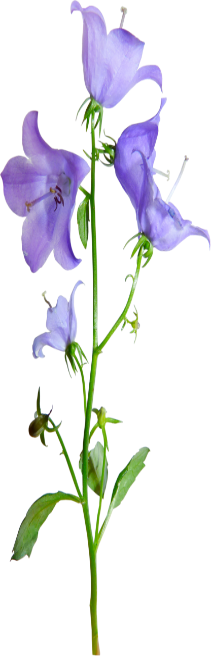 শিক্ষক পরিচিতি
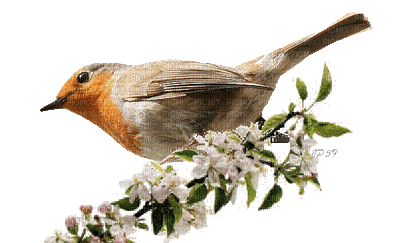 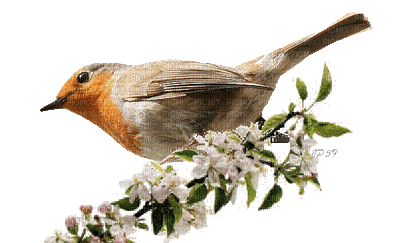 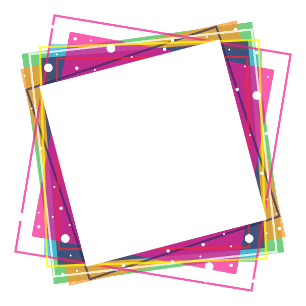 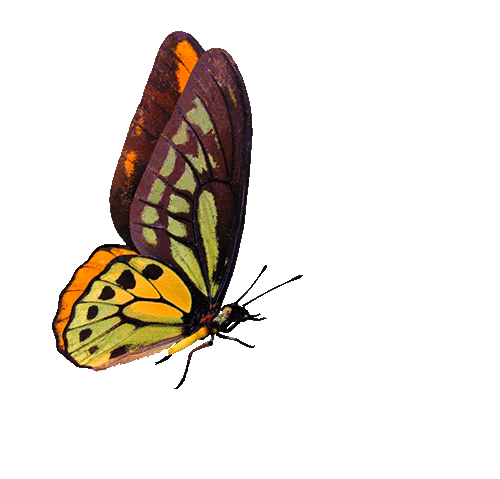 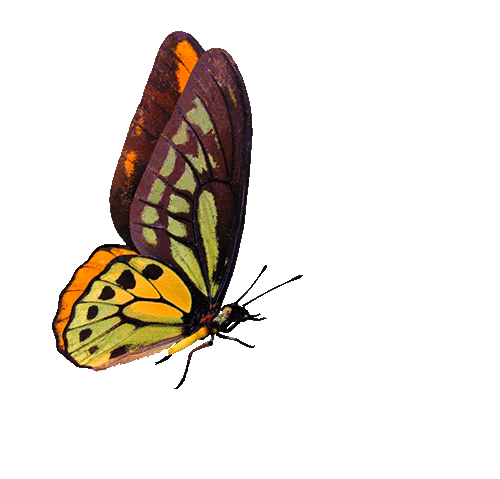 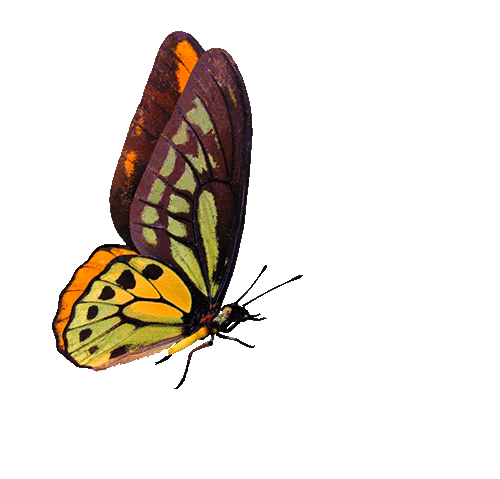 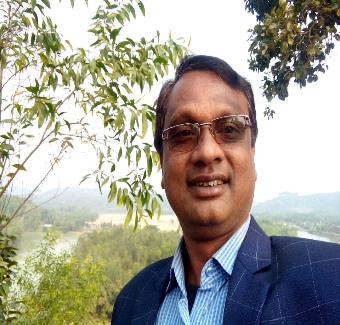 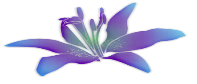 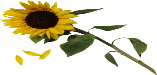 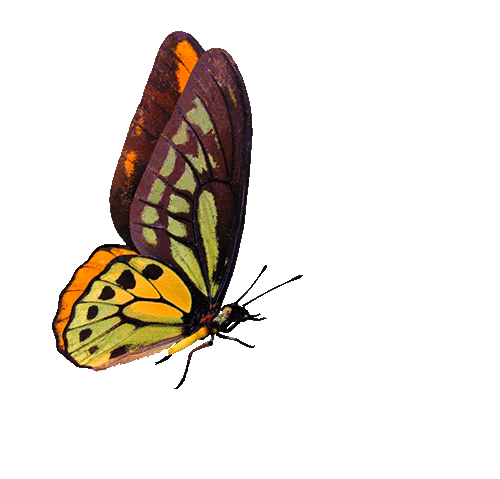 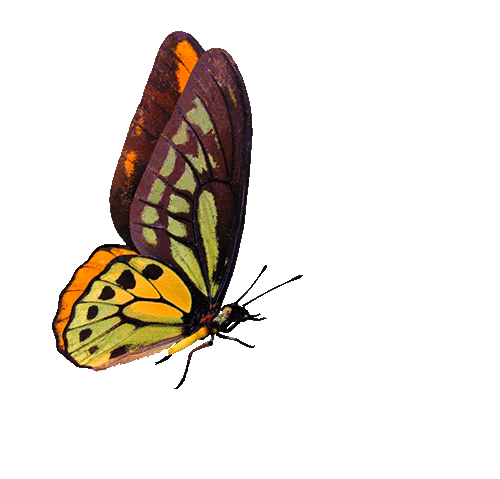 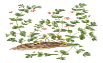 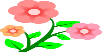 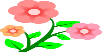 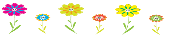 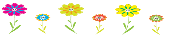 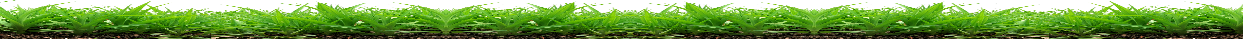 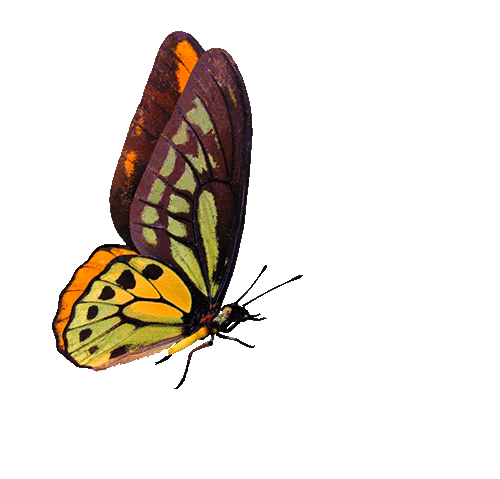 এ কে এম শাহজাহান কবীর
প্রধান শিক্ষক
চান্দুয়াইল সঃ প্রাঃ বিদ্যালয়
কলমাকান্দা, নেত্রকোণা।
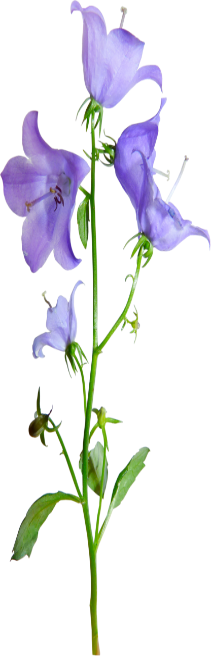 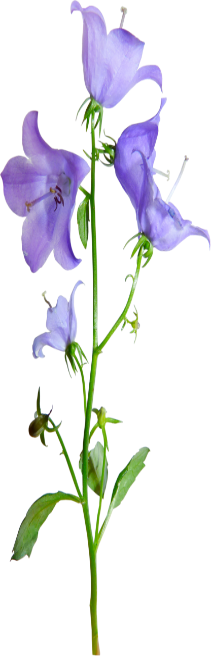 পাঠ পরিচিতি
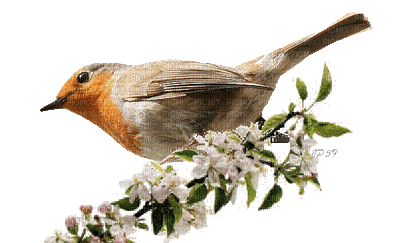 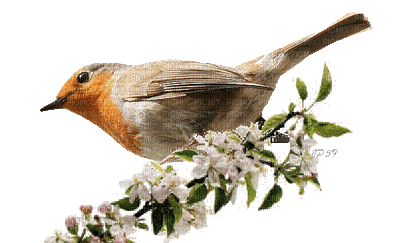 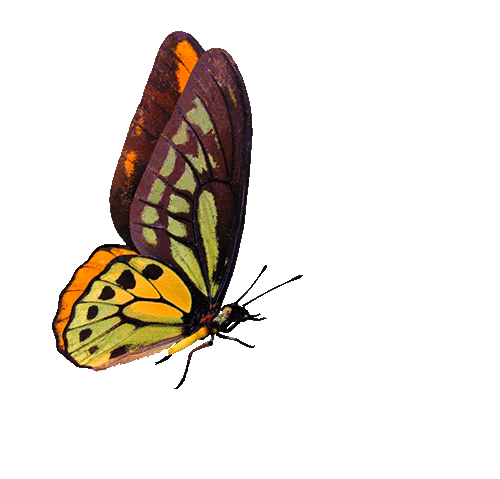 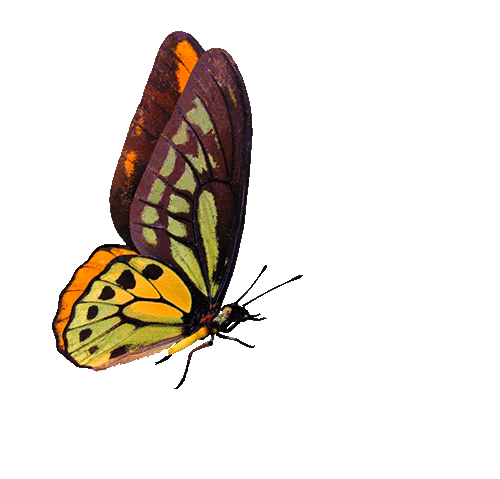 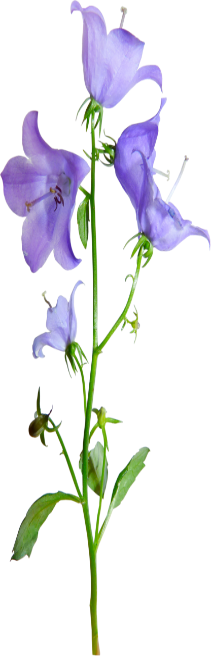 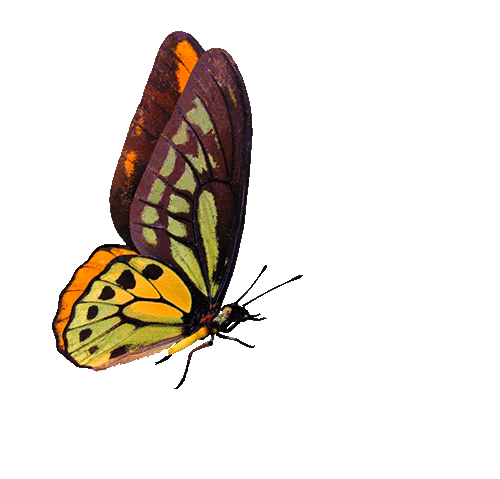 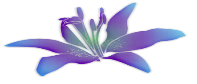 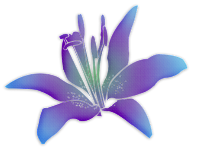 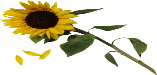 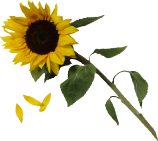 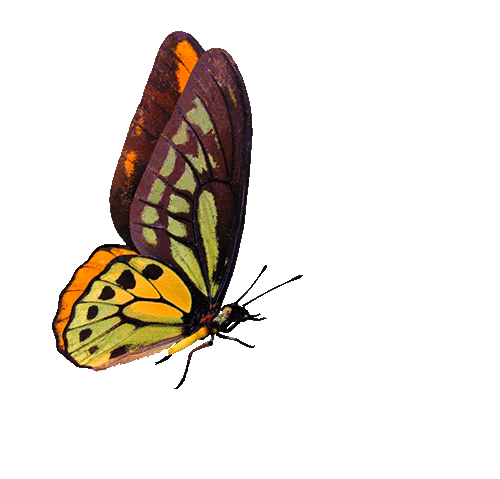 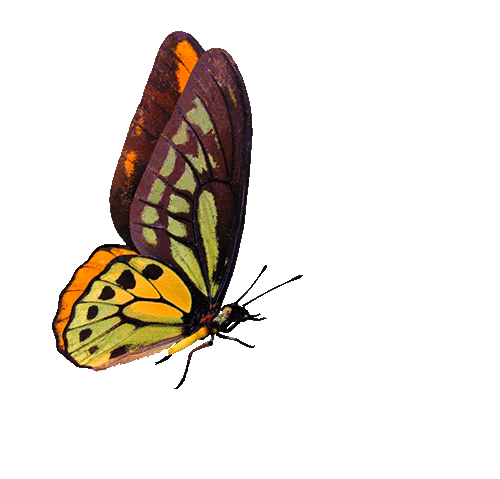 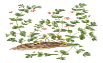 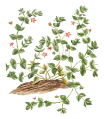 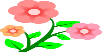 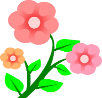 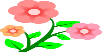 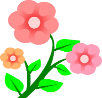 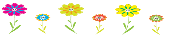 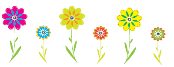 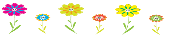 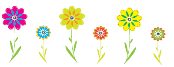 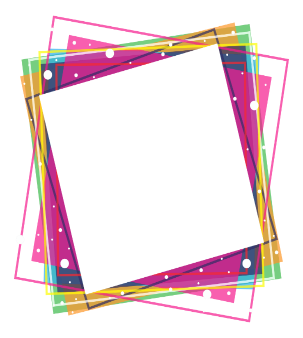 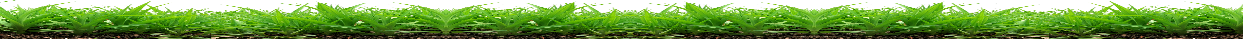 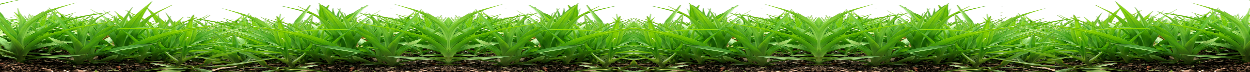 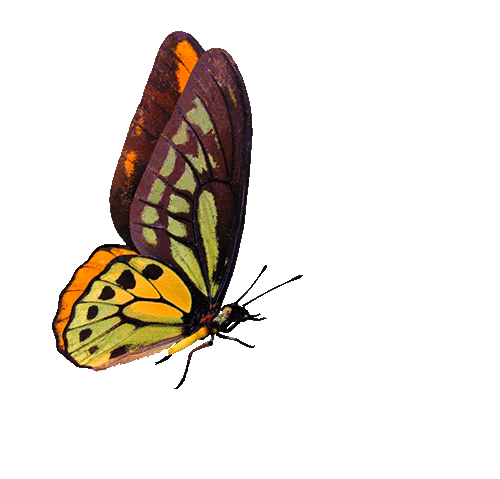 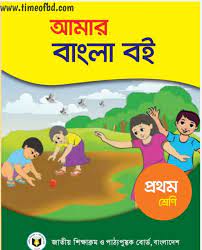 শ্রেণি : প্রথম
বিষয় : বাংলা
পাঠ : বর্ন শিখি  
পাঠঃ বর্ণ শিখি (অ-আ)
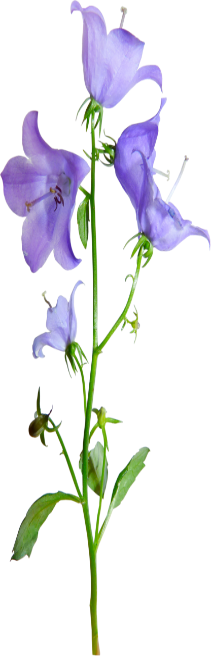 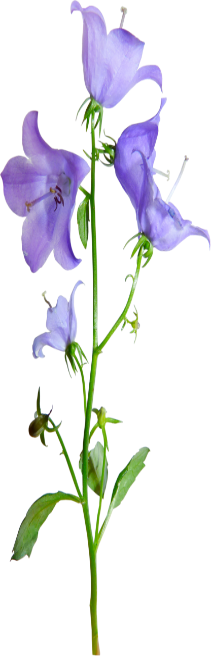 এগুলো কি দেখতে পাচ্ছ ভেবে বল ?
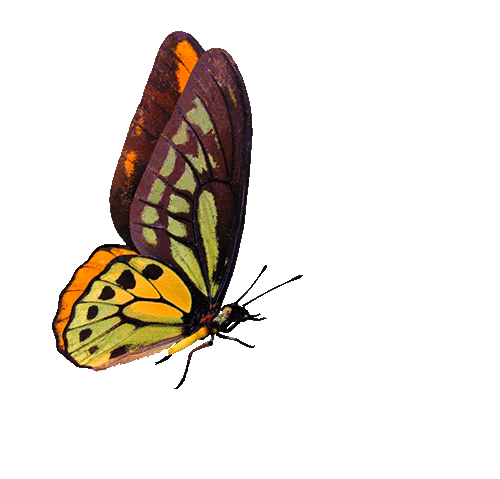 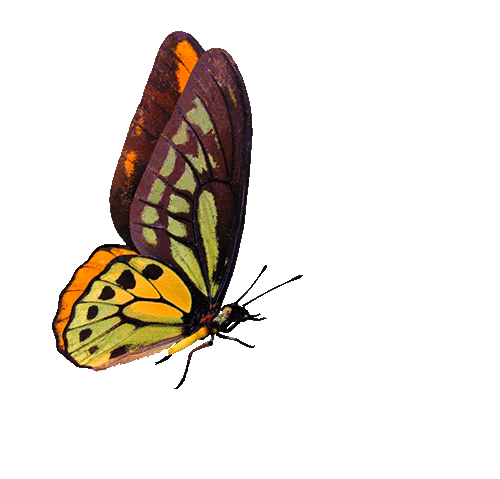 অজ, অলি, অটো
অ- স্বর-অ
তোমরা জানো এই বানানগুলির প্রথম বর্ণ কি ?
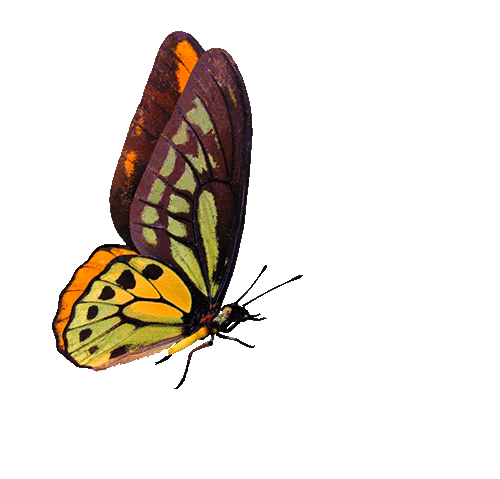 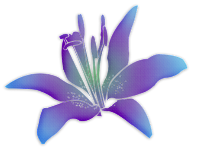 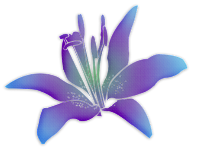 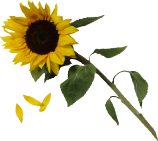 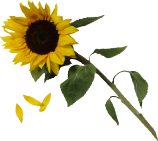 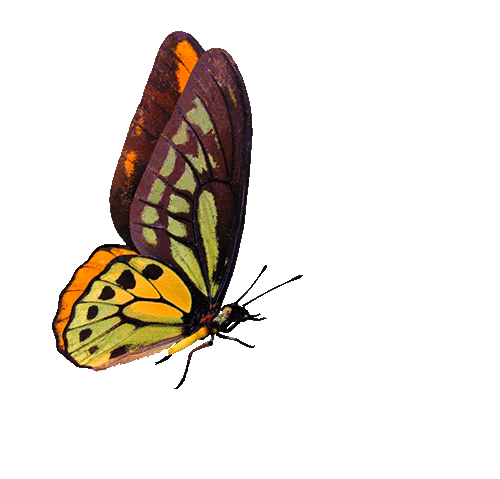 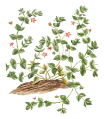 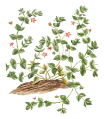 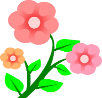 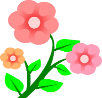 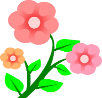 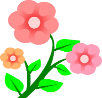 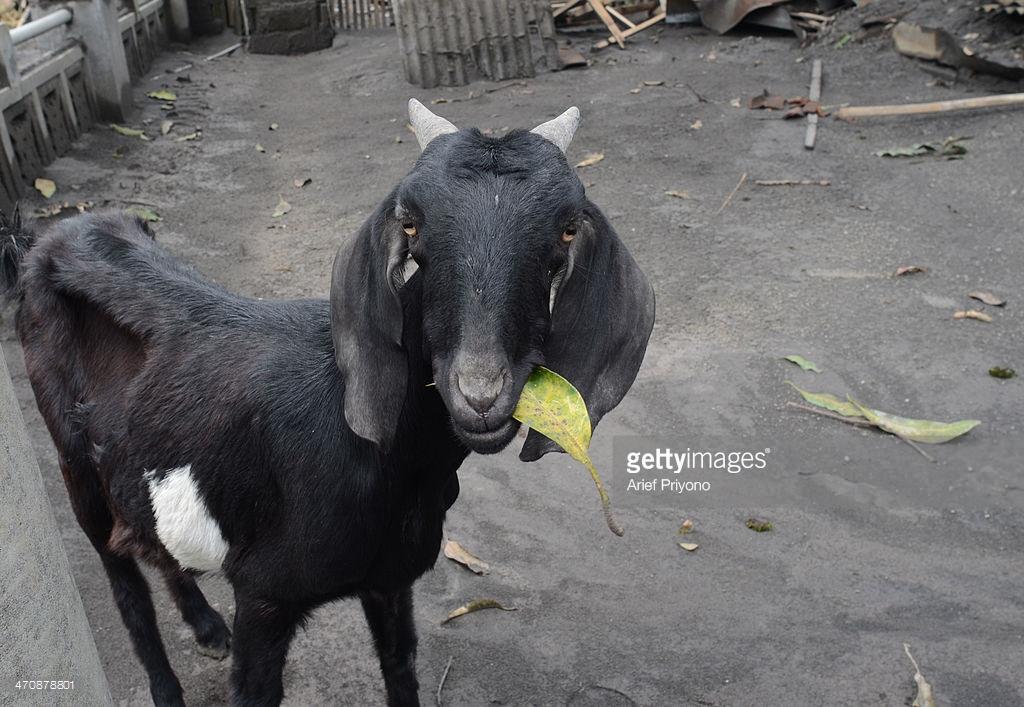 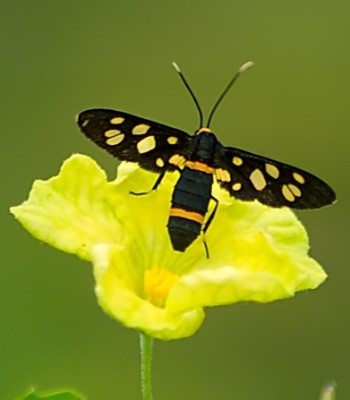 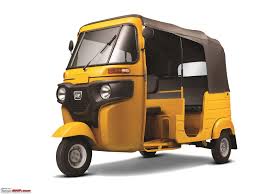 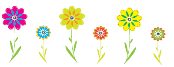 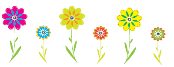 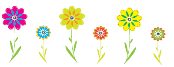 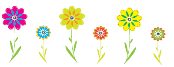 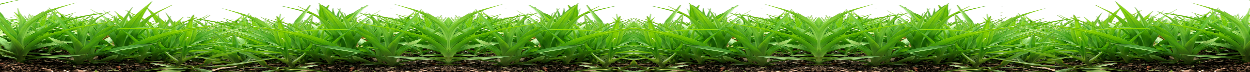 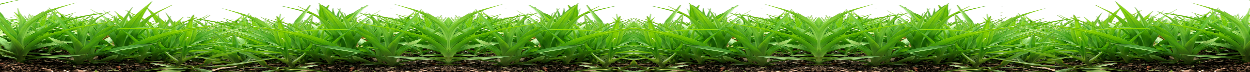 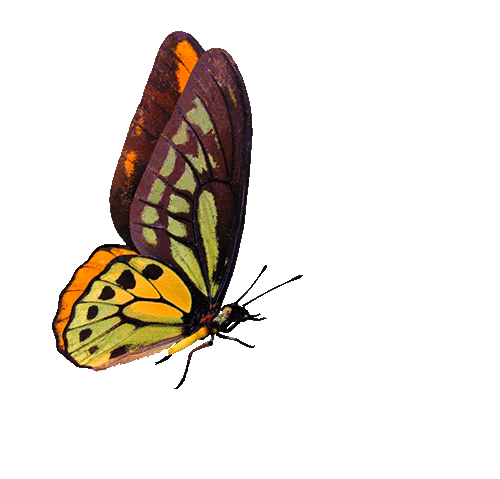 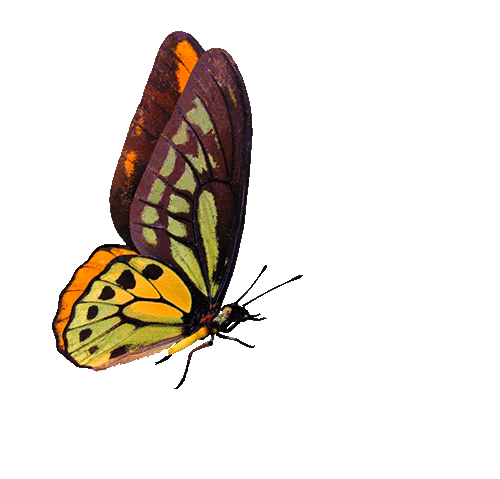 আজ আমরা শিখব -
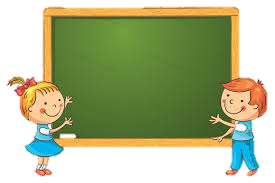 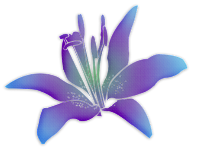 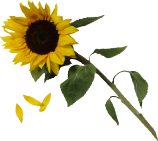 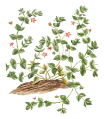 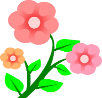 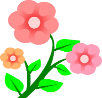 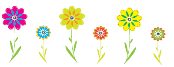 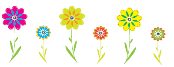 স্বরবর্ণঃ শোনা,বলা-অ-আ
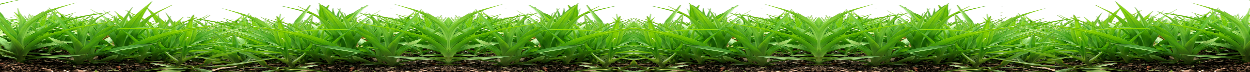 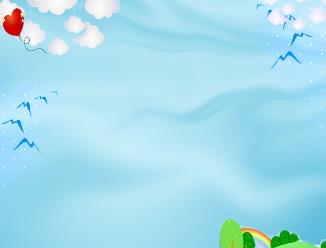 শিখণফল
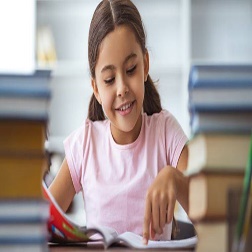 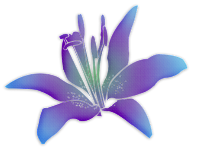 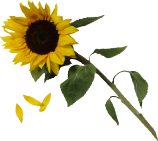 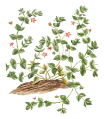 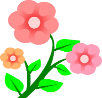 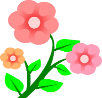 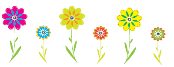 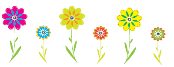 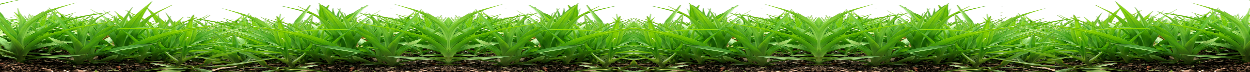 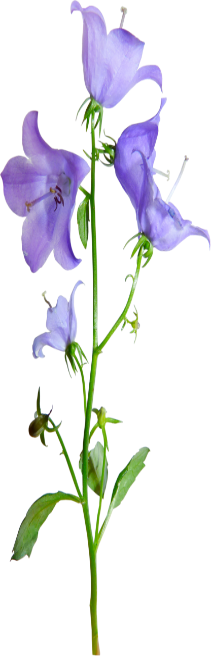 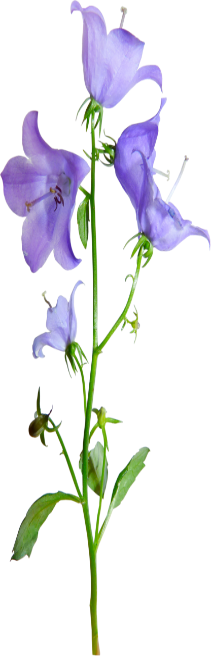 এসো আমরা একটি গানের ভিডিও দেখি।
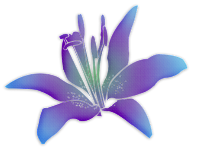 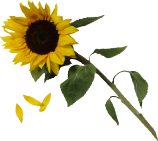 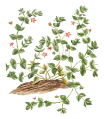 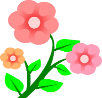 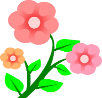 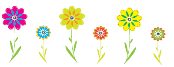 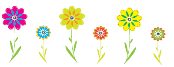 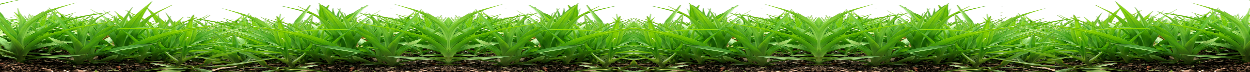 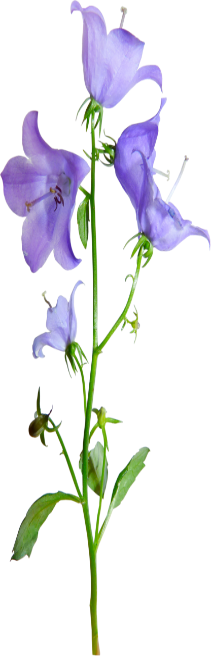 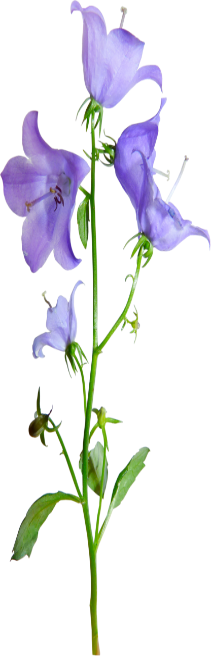 ছবিতে কী দেখা যাচ্ছে?
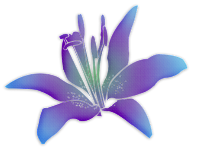 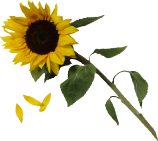 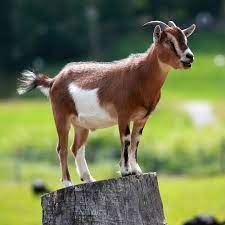 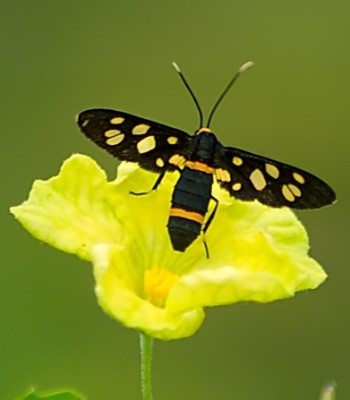 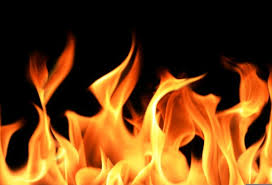 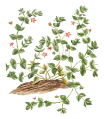 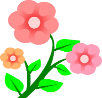 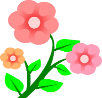 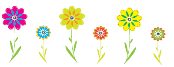 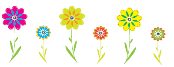 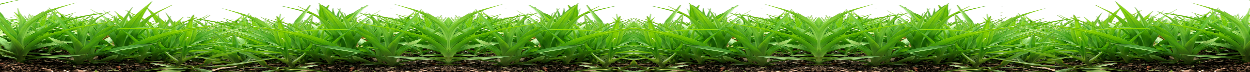 অনল জ্বলে
অজ আসে
অলি হাসে
ছাগলের আরেক নাম অজ
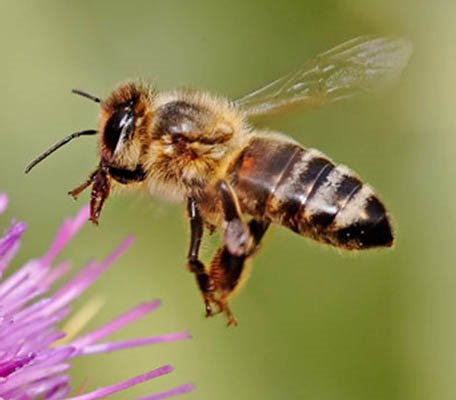 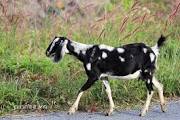 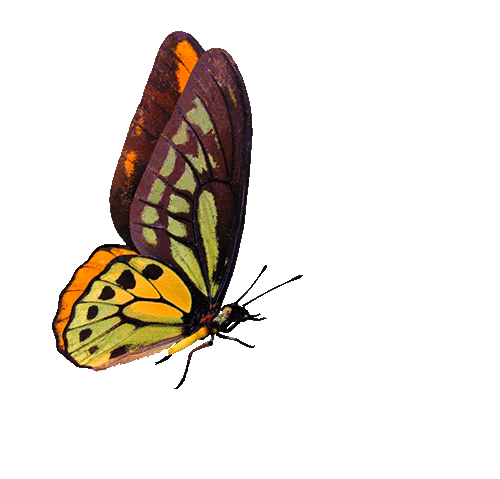 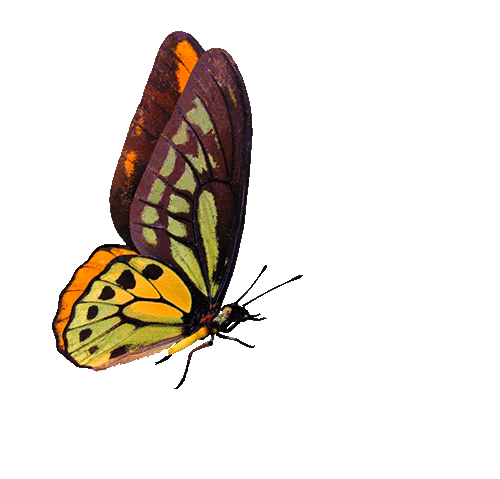 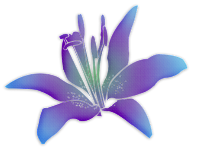 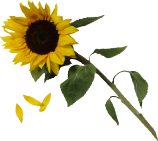 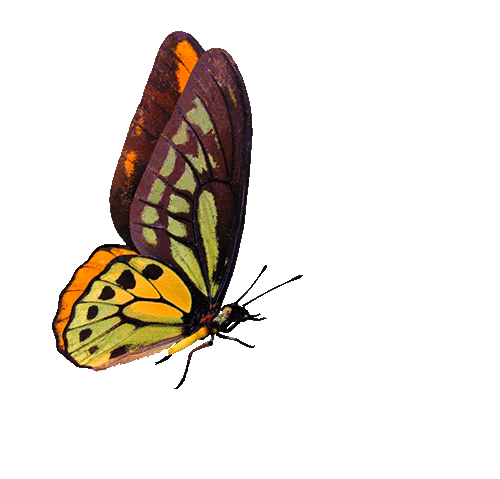 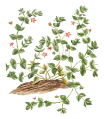 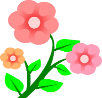 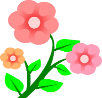 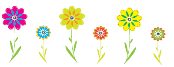 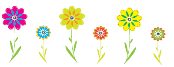 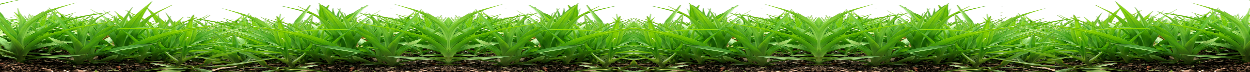 অ
লি
অজ
অ
অ
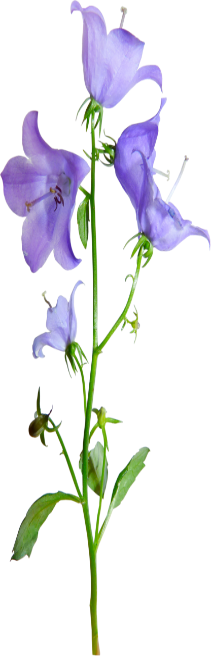 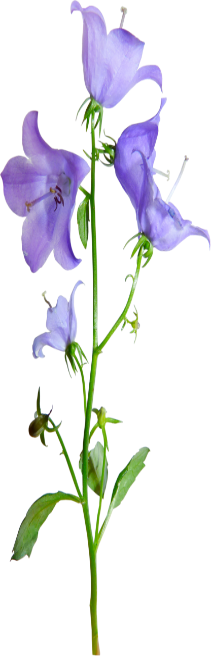 এর উচ্চারণ হলো
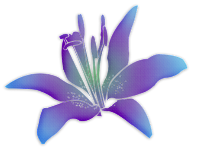 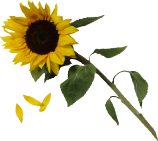 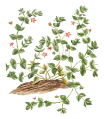 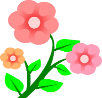 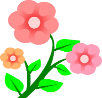 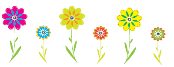 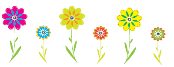 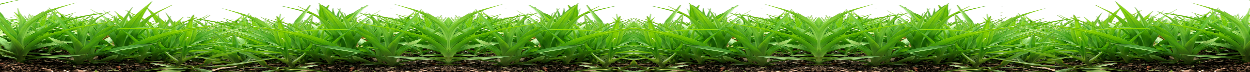 অ = স্বর -অ
ছবিতে কী দেখা যাচ্ছে?
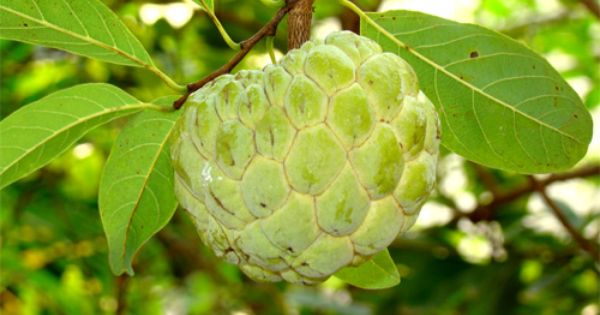 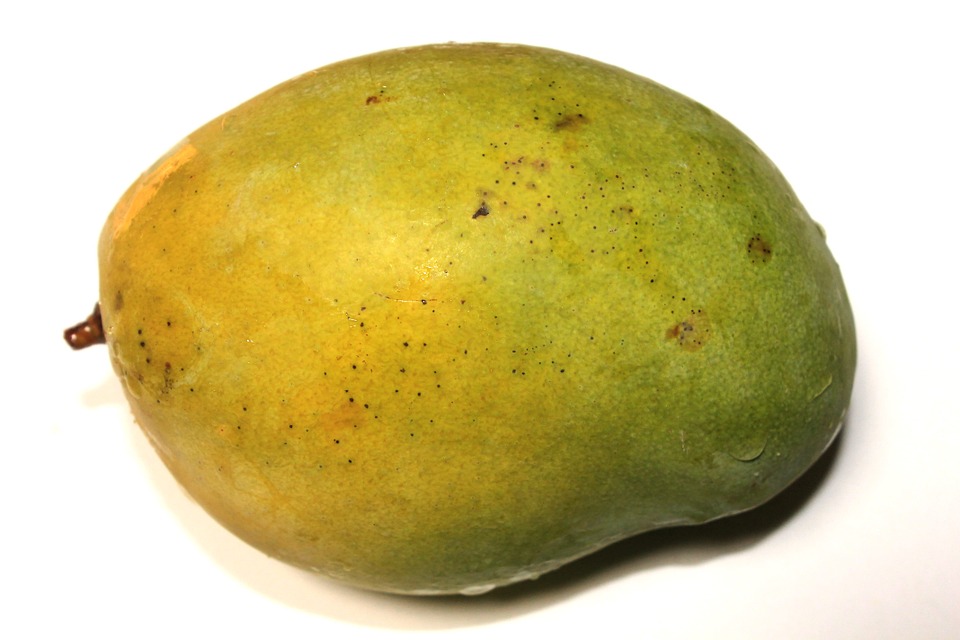 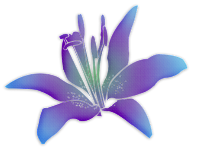 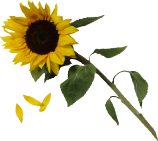 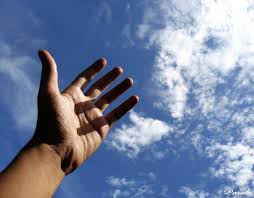 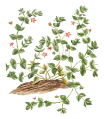 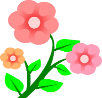 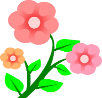 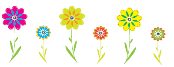 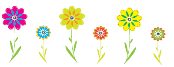 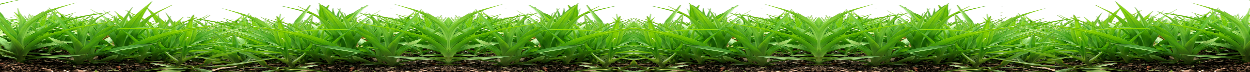 আতা
আকাশ
আম
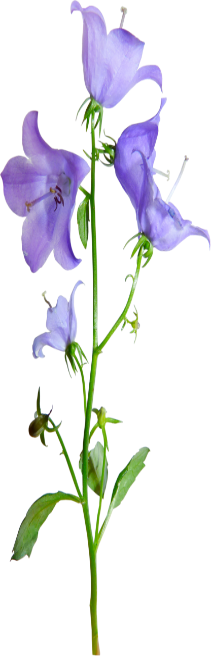 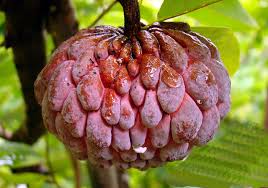 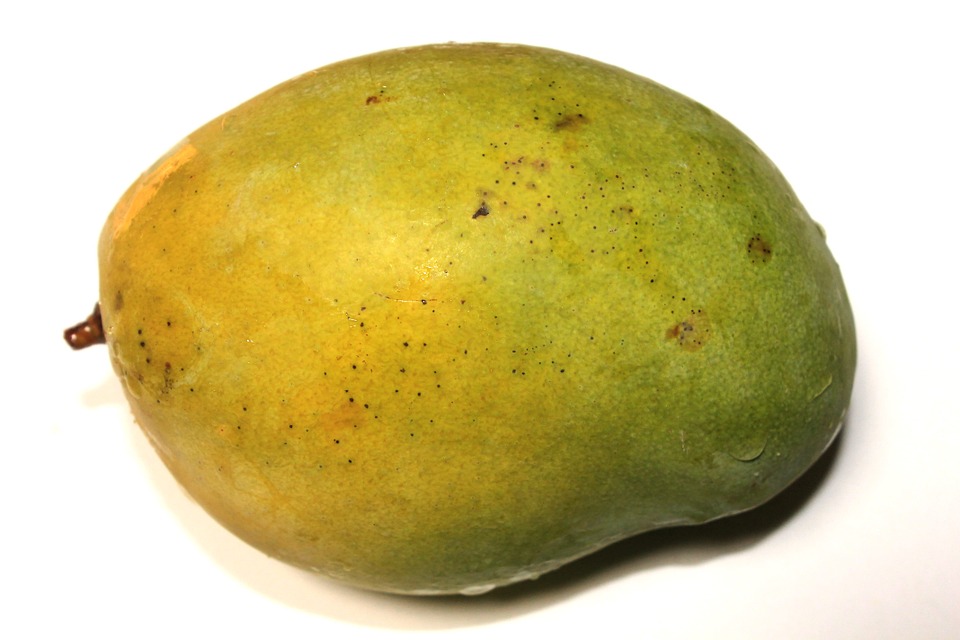 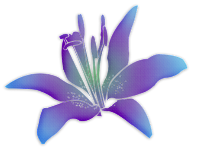 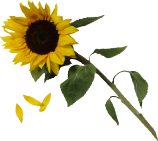 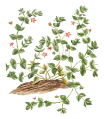 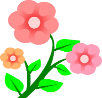 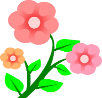 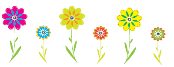 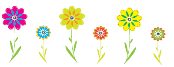 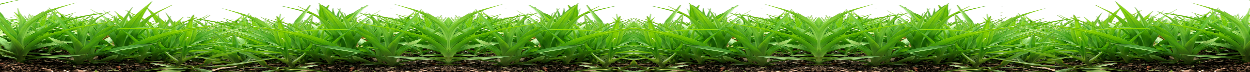 আতা চাই
আম খাই
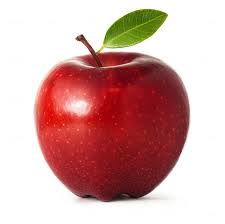 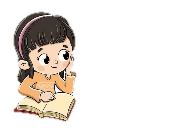 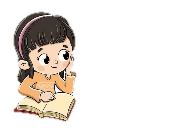 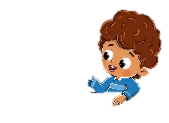 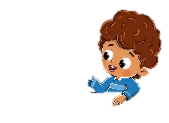 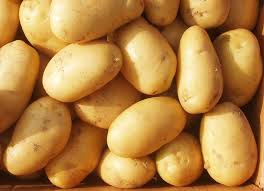 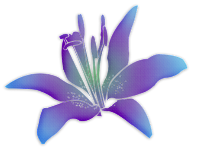 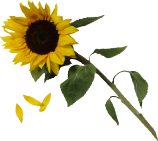 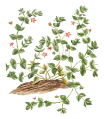 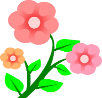 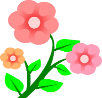 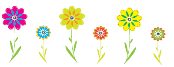 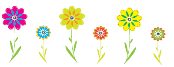 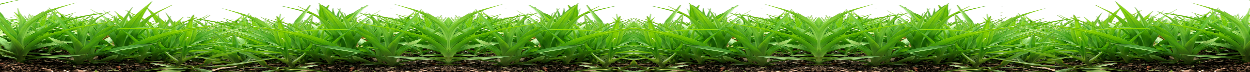 আপেল
আ
আলু
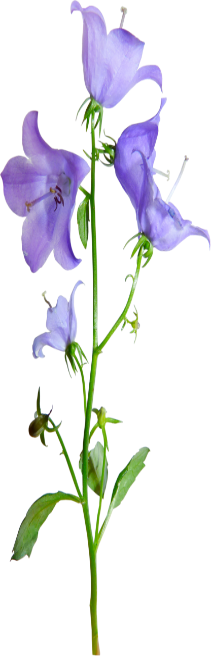 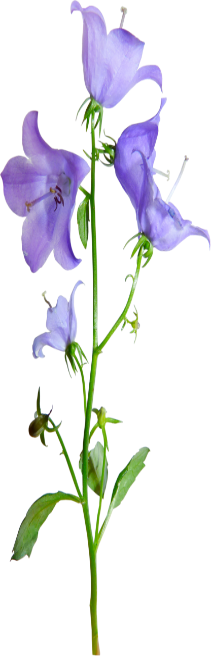 আ
এর উচ্চারণ হলো
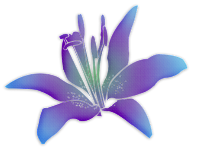 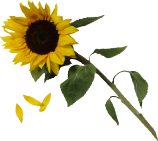 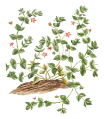 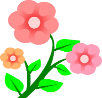 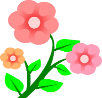 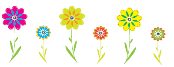 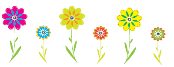 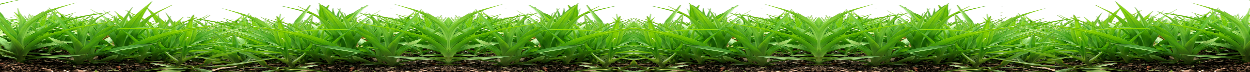 আ = স্বর -আ
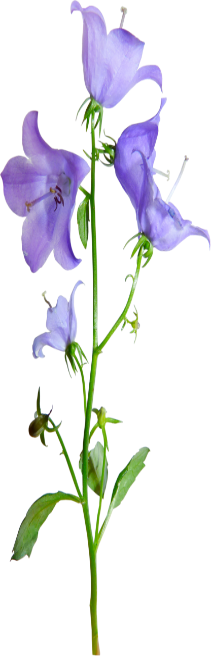 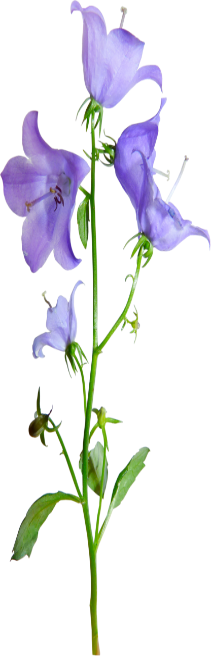 এবার এ পাঠটি নিয়ে মজার গল্প আছে। চল সবাই শুনি।
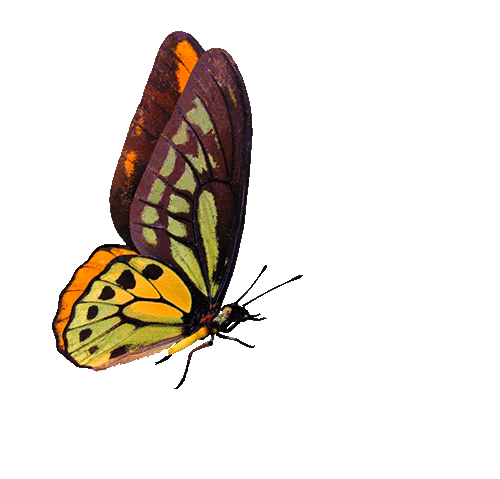 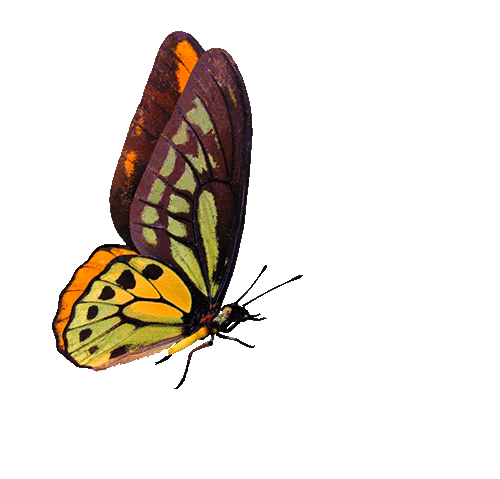 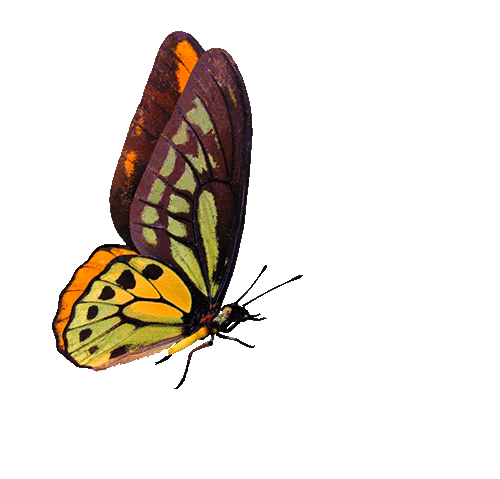 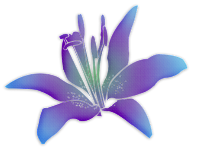 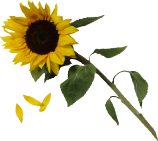 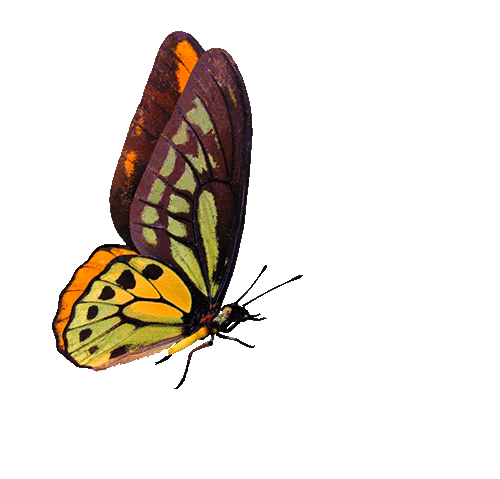 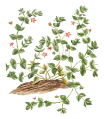 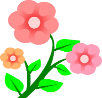 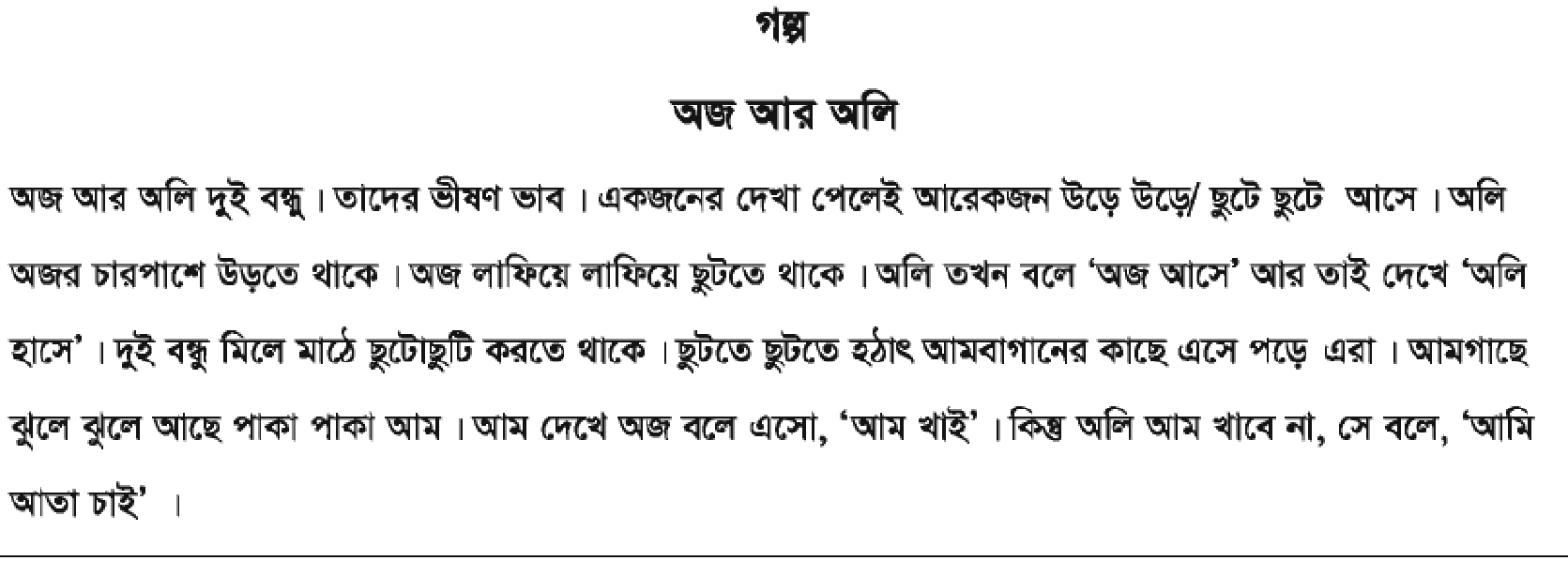 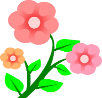 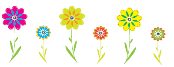 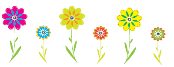 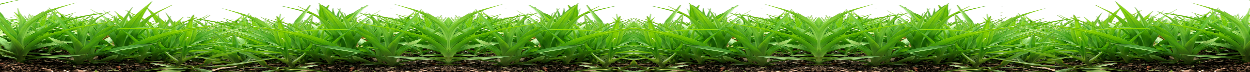 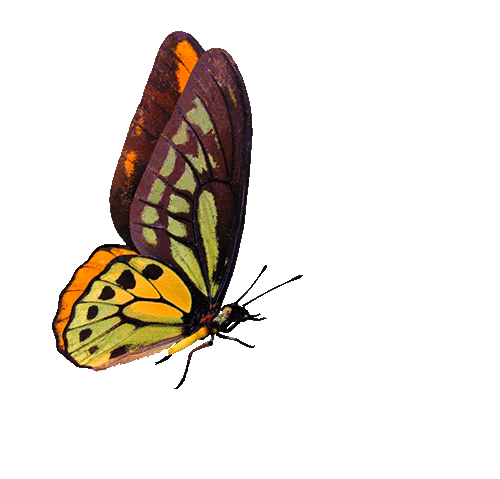 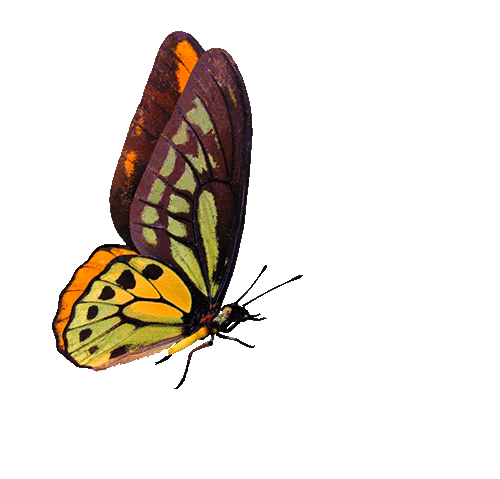 অশ্ব
দল
দলীয় কাজ
অনল
দল
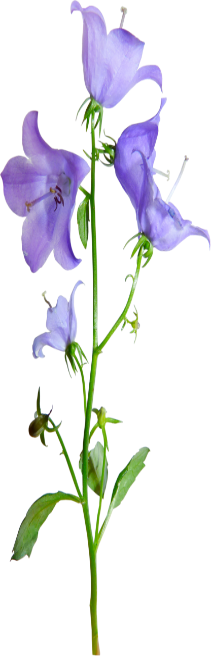 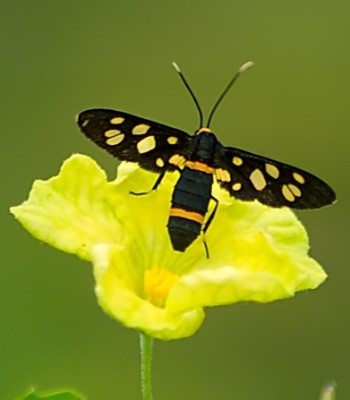 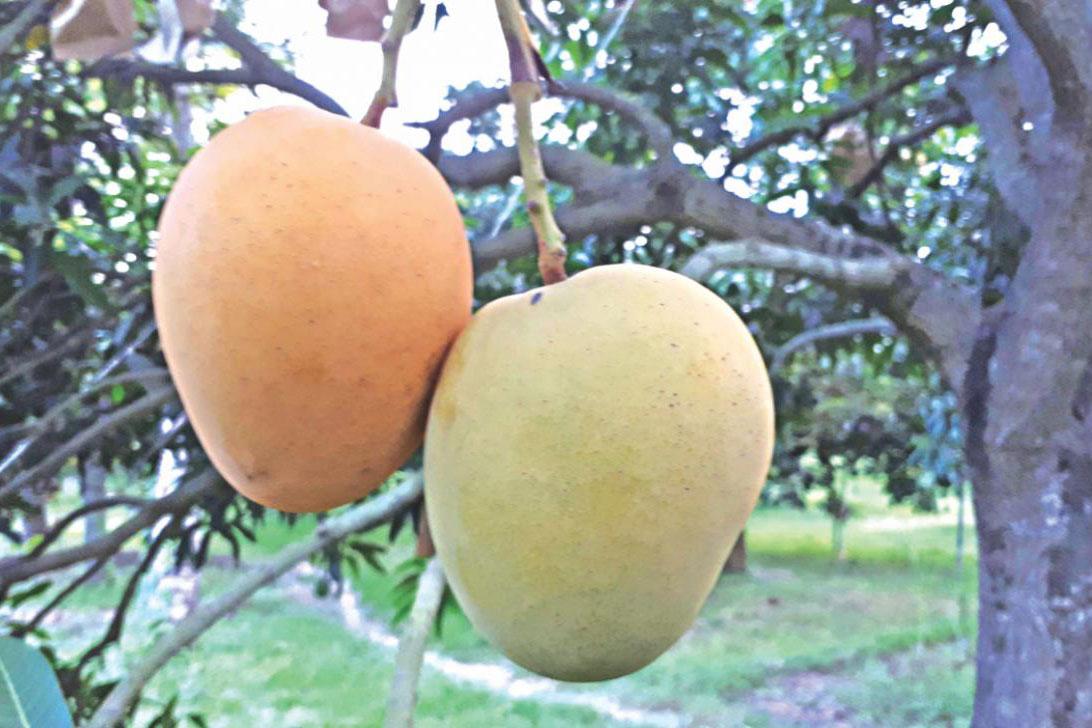 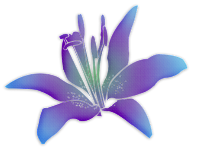 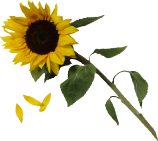 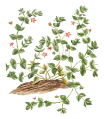 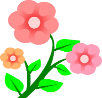 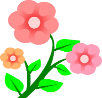 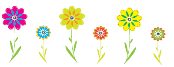 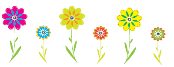 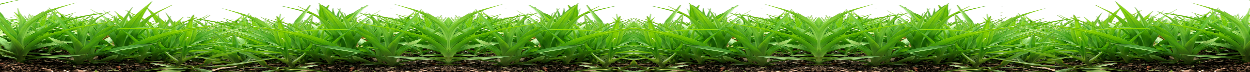 এটার নাম কী?
এটার নাম কী?
আম
অলি
আপেল
দল
দলীয় কাজ
আকাশ
দল
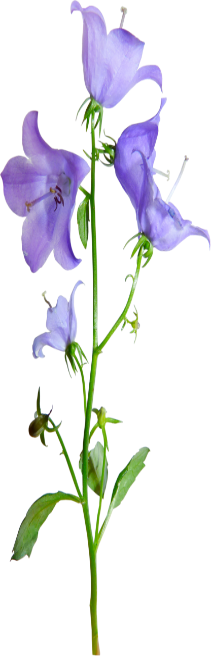 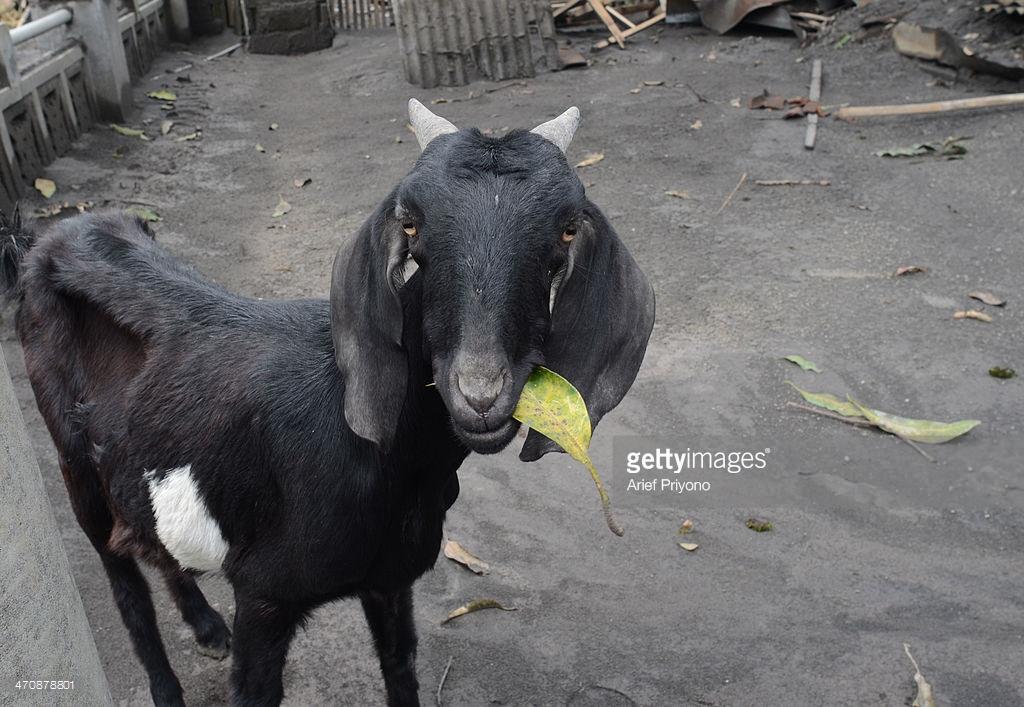 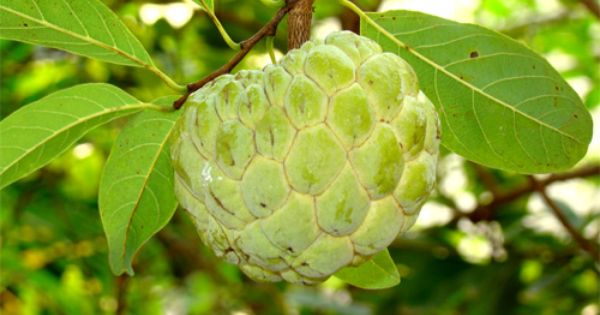 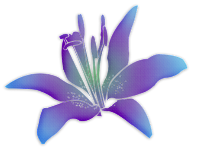 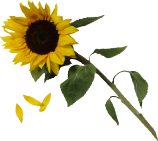 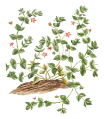 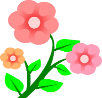 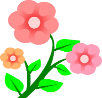 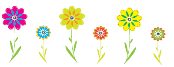 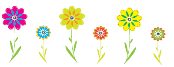 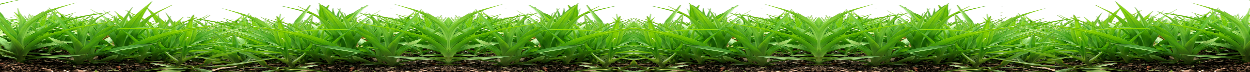 এটার নাম কী?
এটার নাম কী?
আতা
অজ
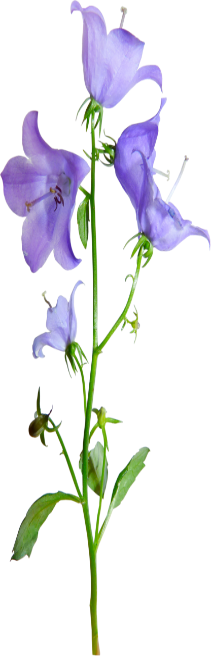 বর্ণ চার্ট
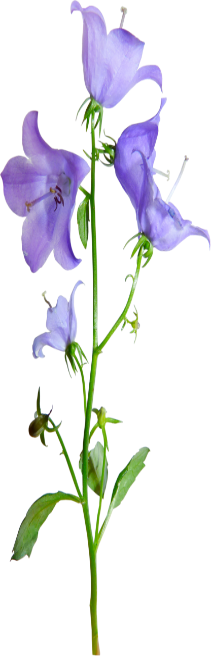 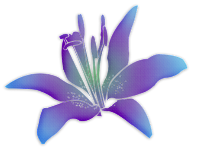 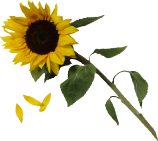 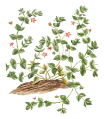 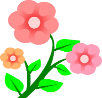 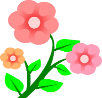 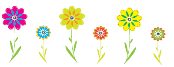 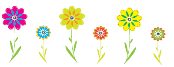 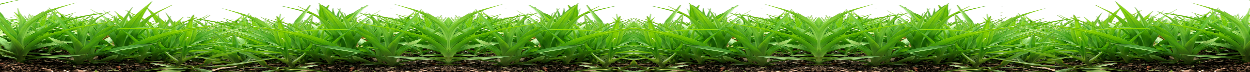 বার বার অনুশীলন করব
মৌখিক মূল্যায়নঃ
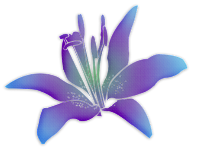 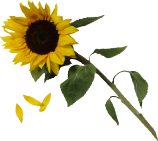 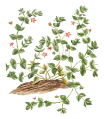 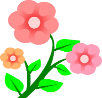 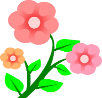 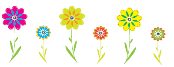 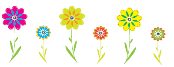 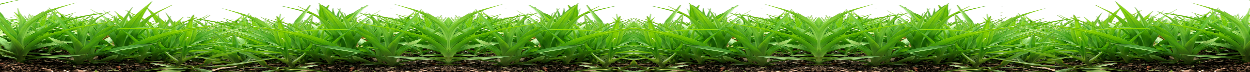 পাঠে উল্লেখিত স্বরবর্ণ দুইটি দেখিয়ে শিক্ষার্থীদের দলে এবং প্রত্যেক কে আলাদা ভাবে স্পষ্ট ও শুদ্ধভাবে উচ্চারন করতে বলব।
অ
আ
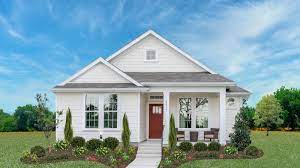 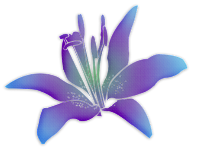 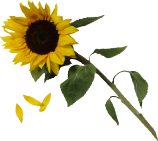 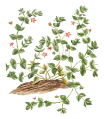 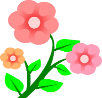 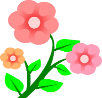 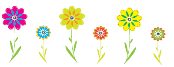 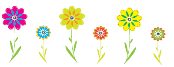 বাড়ির কাজ : 
অ এবং আ বর্ণ দিয়ে তোমার ৩ জন বন্ধুর নাম আগামী ক্লাসে বলতে হবে।
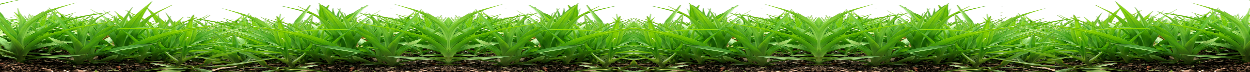 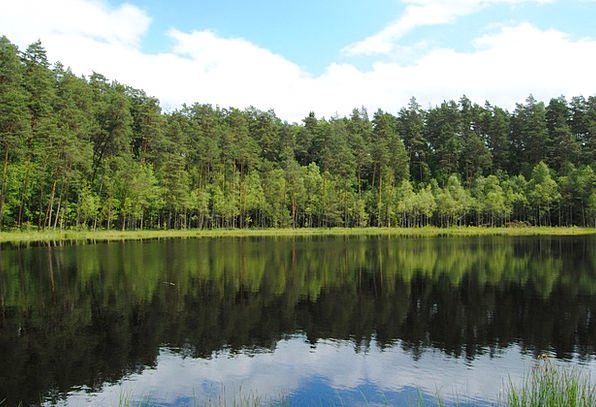 সবাইকে ধন্যবাদ
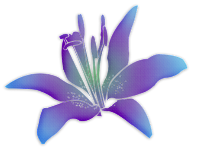 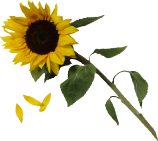 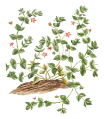 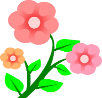 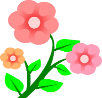 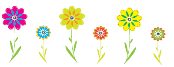 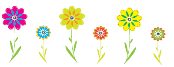 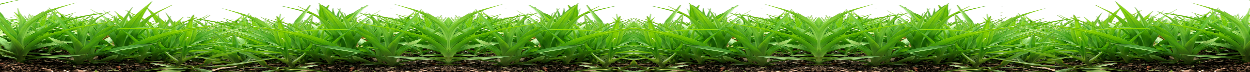